Rapid Implementation of Telehealth at OSUWMC
Brooke Bellamy, MBOE, SSBC
Senior Director, Access & Capacity Management
Brian N. Mitchell, CPHIMS, CHCIO
Senior Director of Information Technology
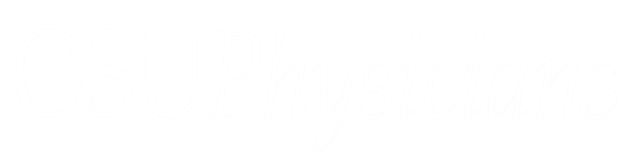 1
1
Agenda
Telehealth – Pre/Post COVID
Technology Expansion
Impact & Lessons Learned
Patient Considerations
What’s Next?
2
Primary Care Focus
Limited adoption within specialty areas
~ 2% of Providers using Telehealth
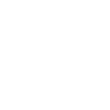 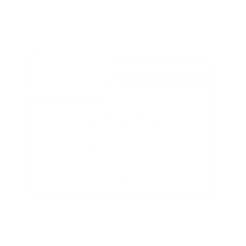 Telehealth JourneyPre-COVID
100 Monthly Visits
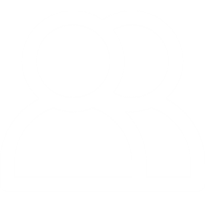 Telehealth represented roughly  0.04% of total visits
Telehealth lacked consistent payer support/recognition as a service method
Limited provider incentives
Epic as Primary Platform
3
Supply
Organizational call for laptop turn-in
Creative use of personal devices
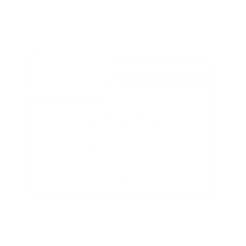 Telehealth JourneyCOVID Response
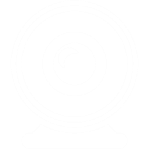 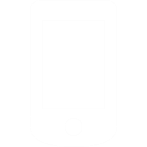 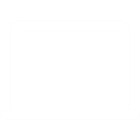 Launch
Training and distribution of 750 cameras
Software push to over 1,000 computers
Added additional telehealth platforms to meet patient needs
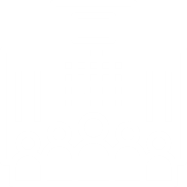 Sustain
Enabled 3,100+ Billable Providers
Physician Leader Engagement
Weekly Provider Level Targets and Reporting
4
Telehealth Journey:  COVID Response
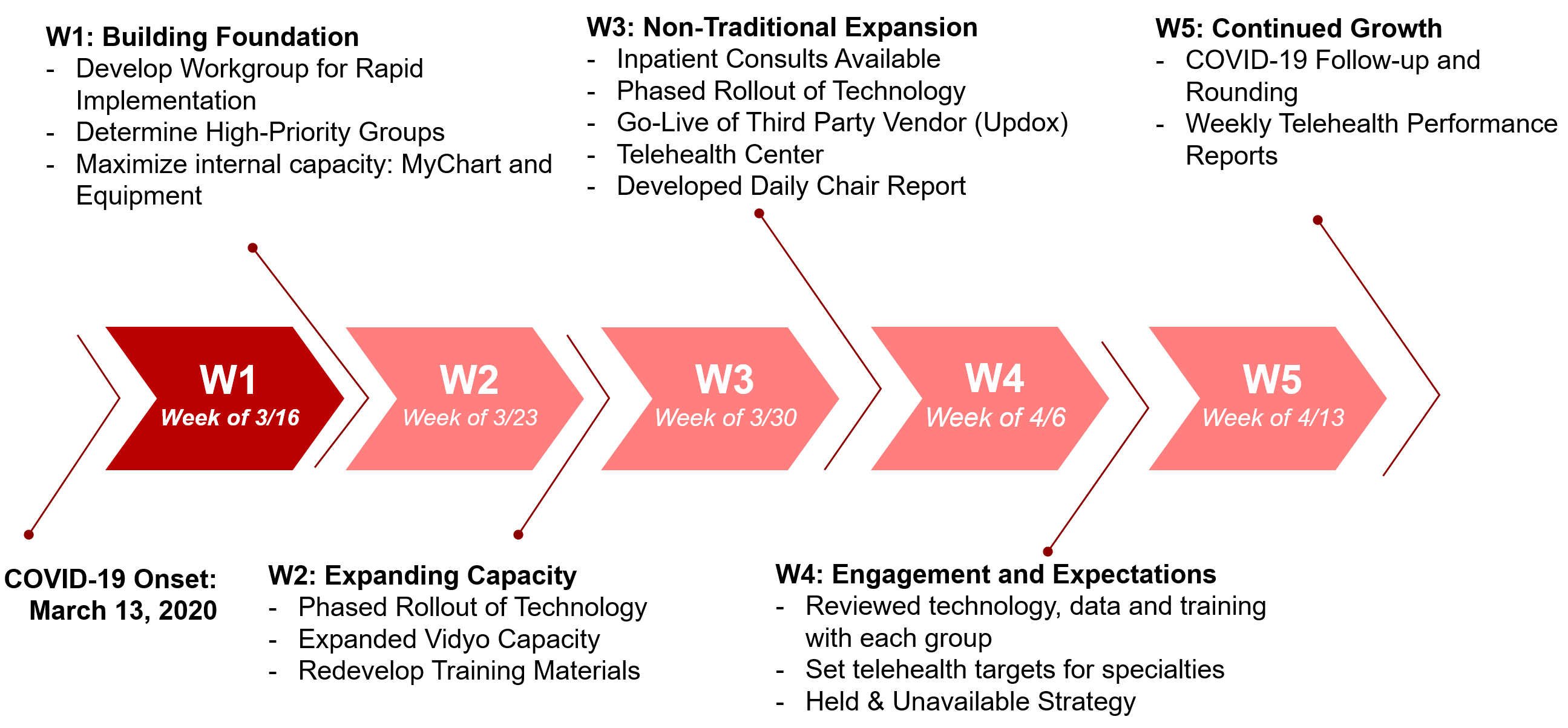 5
Technology Escalation
Cameras

Headsets

Connectivity
Enabling scheduling and clinical workflows
How to connect patients who had not setup patient portal access? 
Or who lacked the client hardware?
Old phone?
Like setting up a Verizon retail store support desk….

Without being able to have the building to being customer and business together…
Marketing 101
Product
Price
Place
Promotion
People
6
Rapid Deployment of a New Application
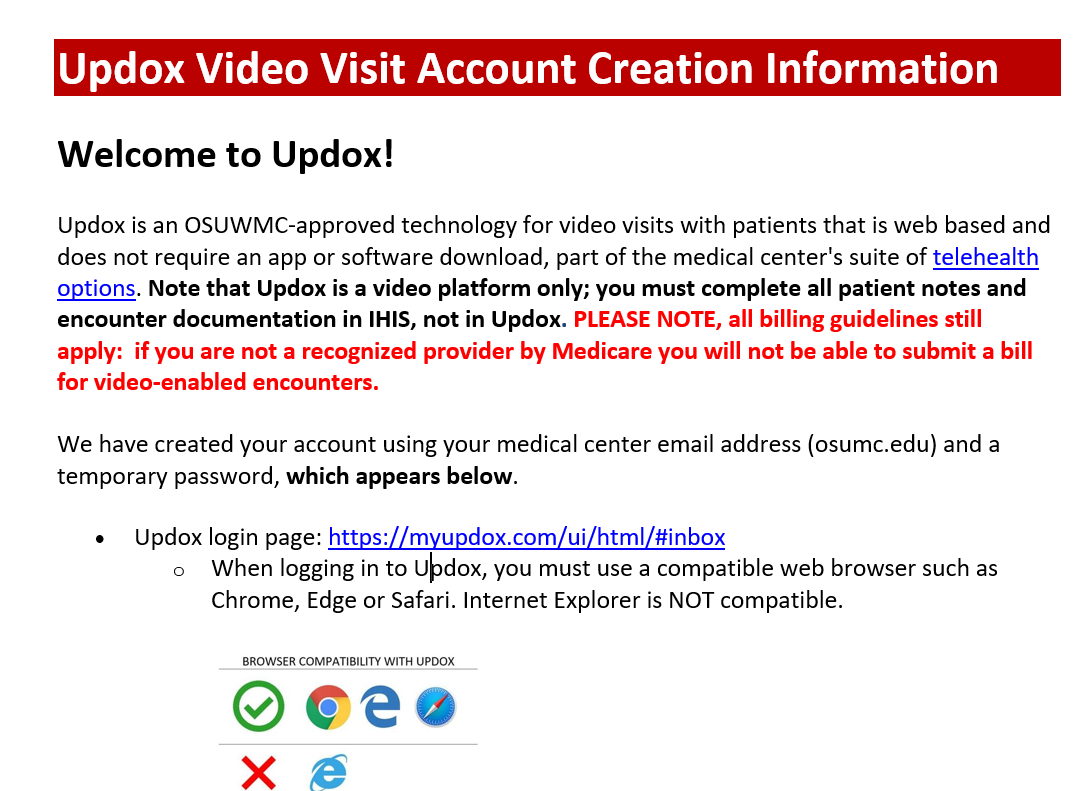 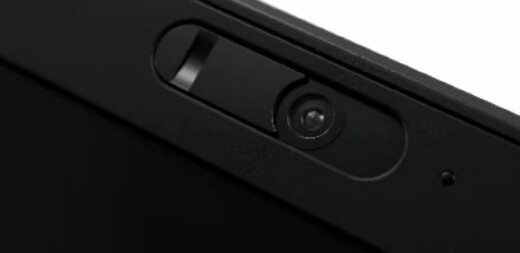 7
Telehealth Journey:  Impact
90% of Providers Using Telehealth 
vs 2% Pre-COVID
2,500+ Weekly Visits
vs 100 monthly
$13M Net Revenue
From Telehealth Activity
8
Telehealth Journey:  by Mode
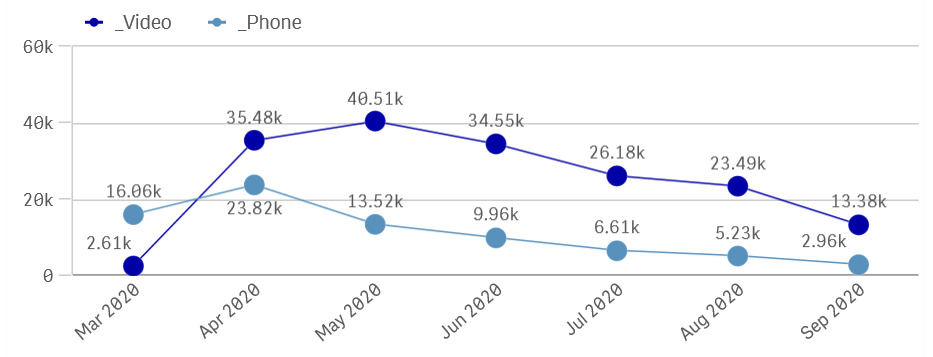 9
Lessons Learned:  Payor Mix
+ 6.7%
+ 2.2%
- 7.2%
Managed Care
Medicare
Medicaid
10
By Modality
Telehealth
4.8%
Overall 8.8%
Lessons Learned:No-Shows
Medicaid Patients
Telehealth
8.6%
In-Person
12.6%
11
ProviderPain Points
12
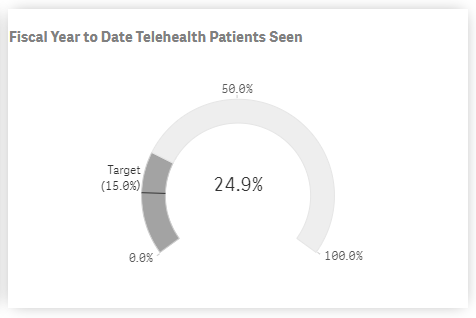 FY ‘21 Telehealth Goals15% of all patients receiving care via Telehealth
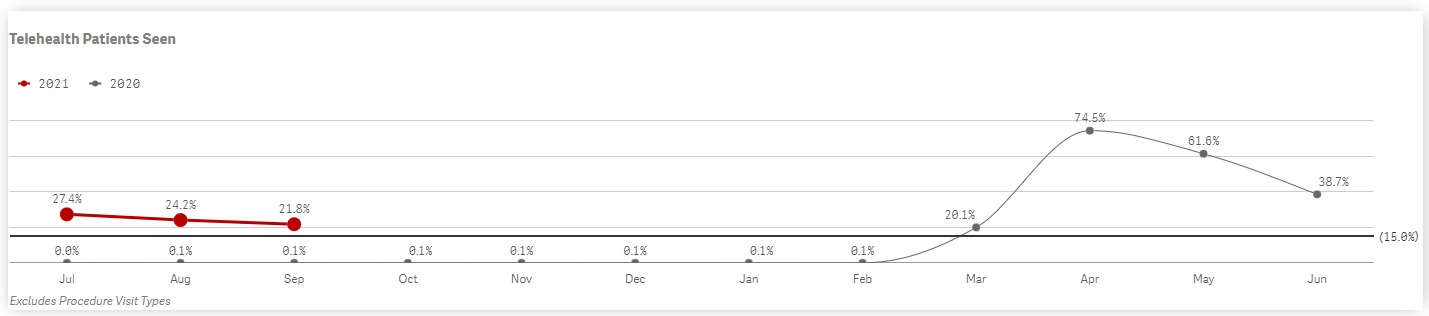 13
Patient Impact
49
13.7M
237,800
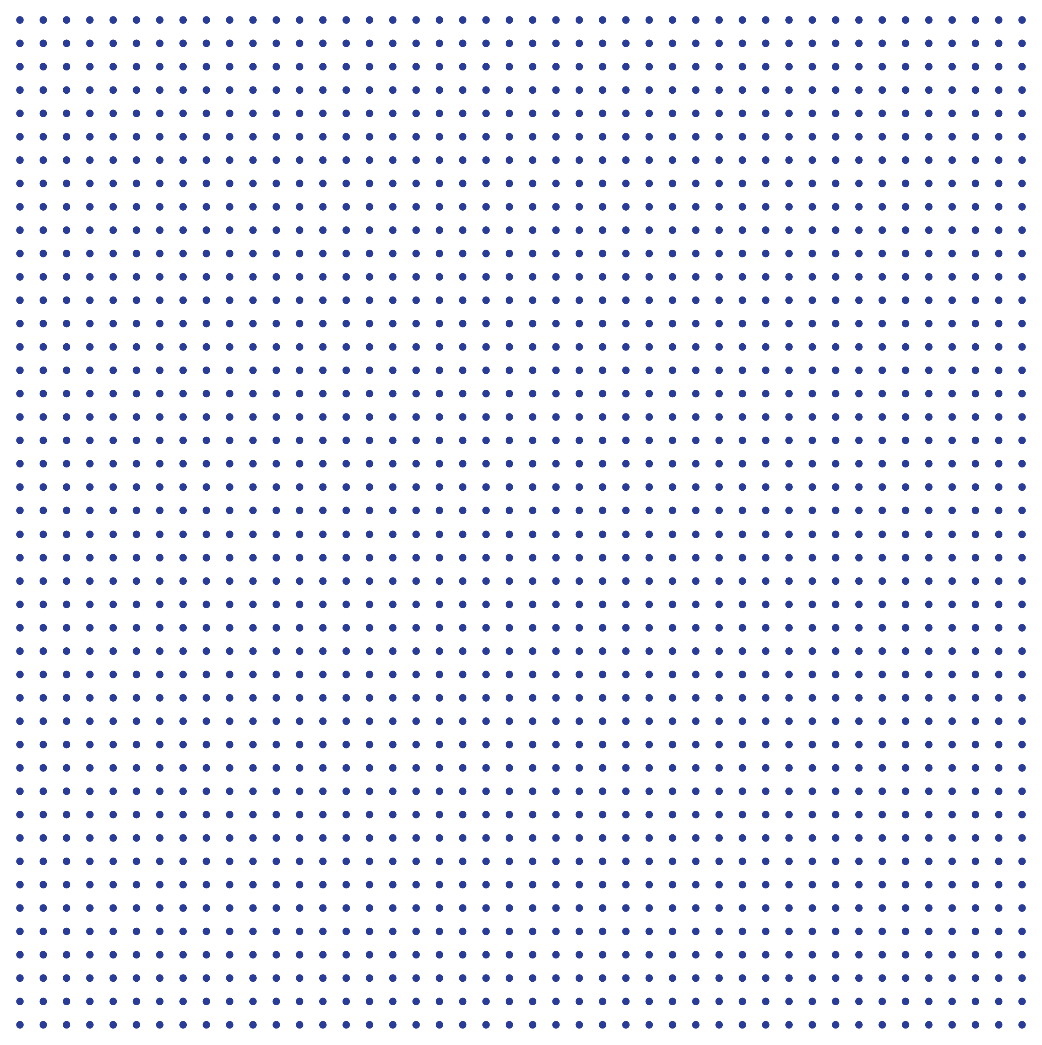 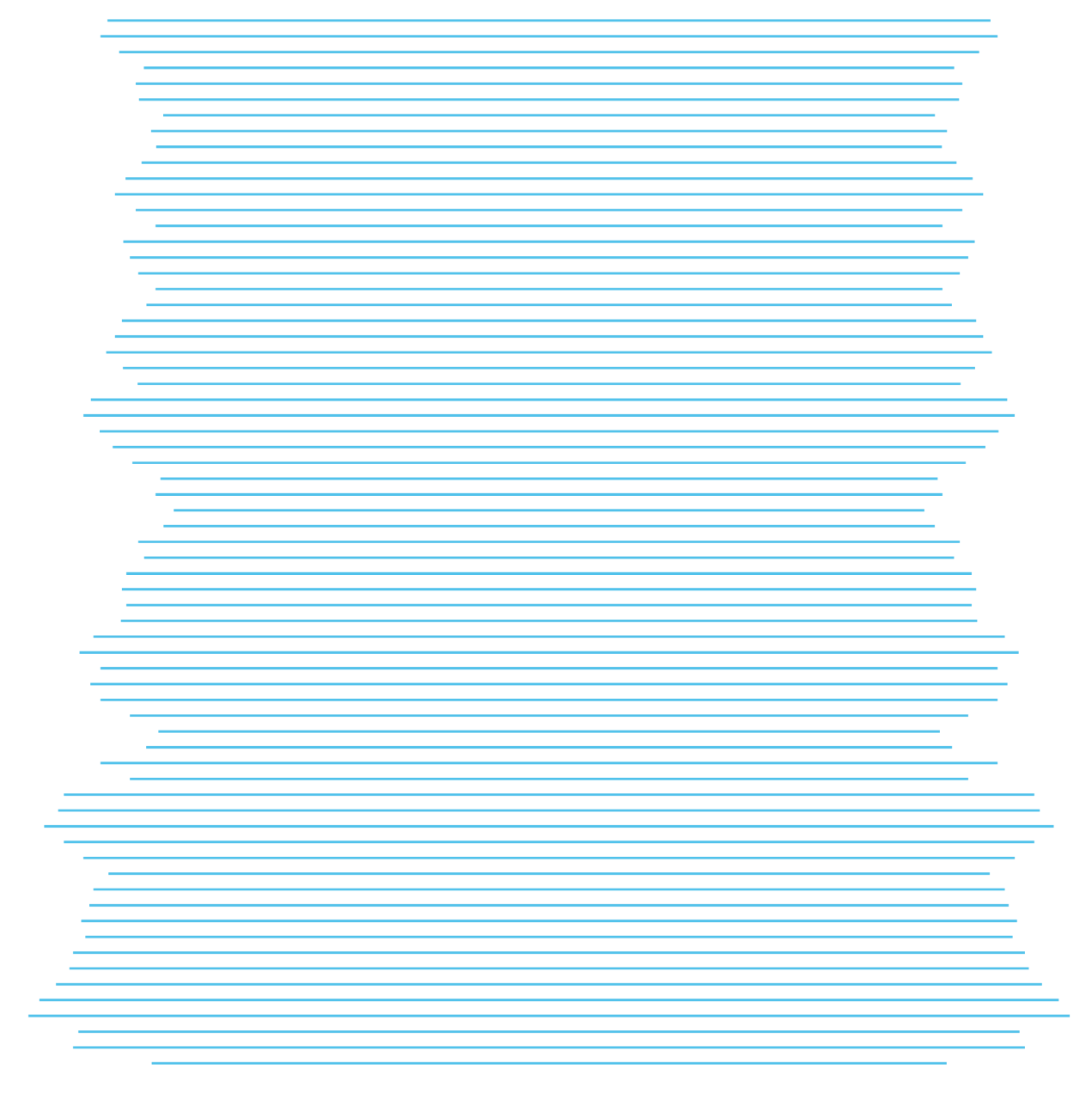 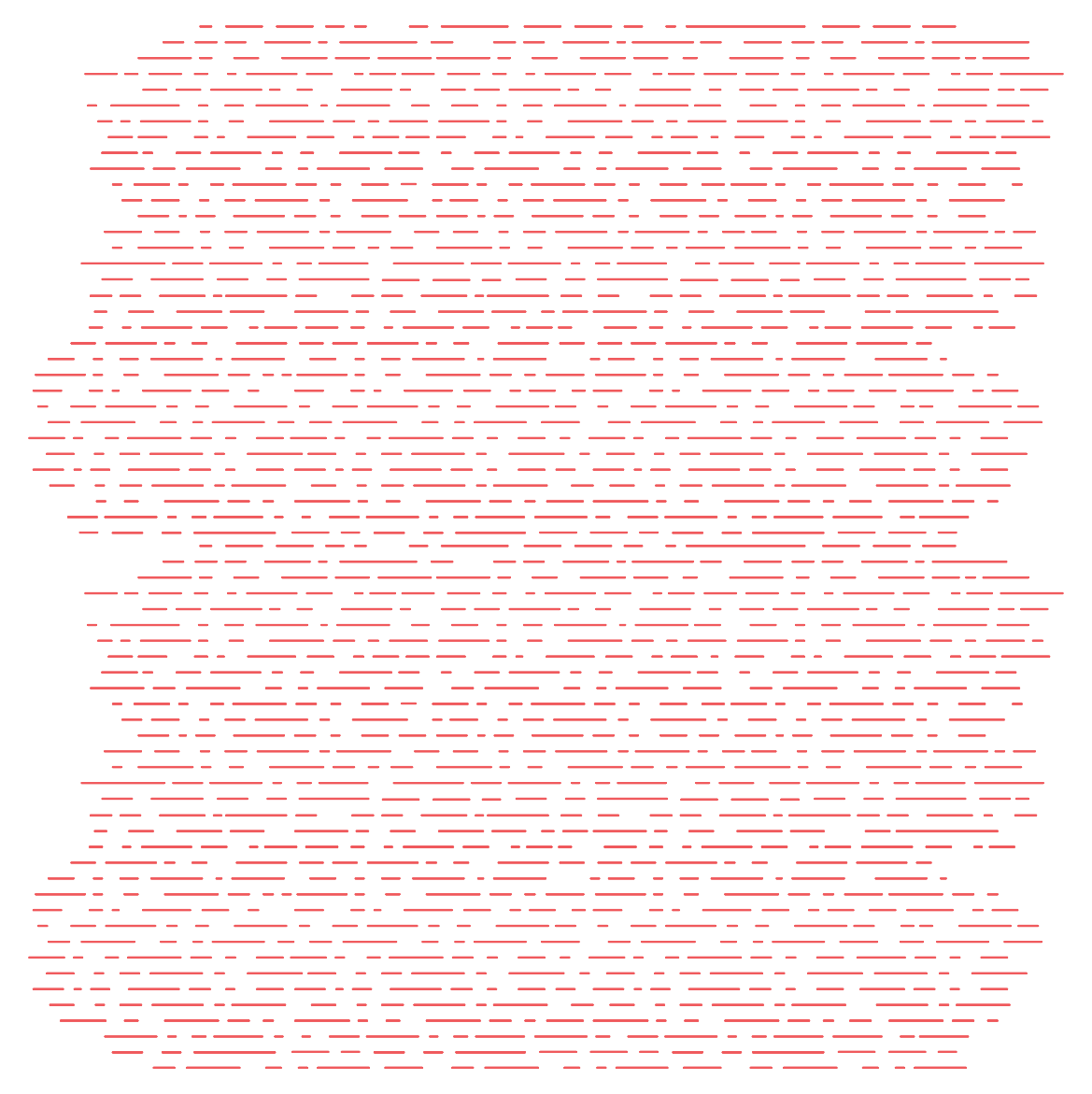 Patient Travel Hours Saved
Or 9,500 days…
Or 27 years…
States covered
by Telehealth Visits
Miles Saved
14
Environmental Impact
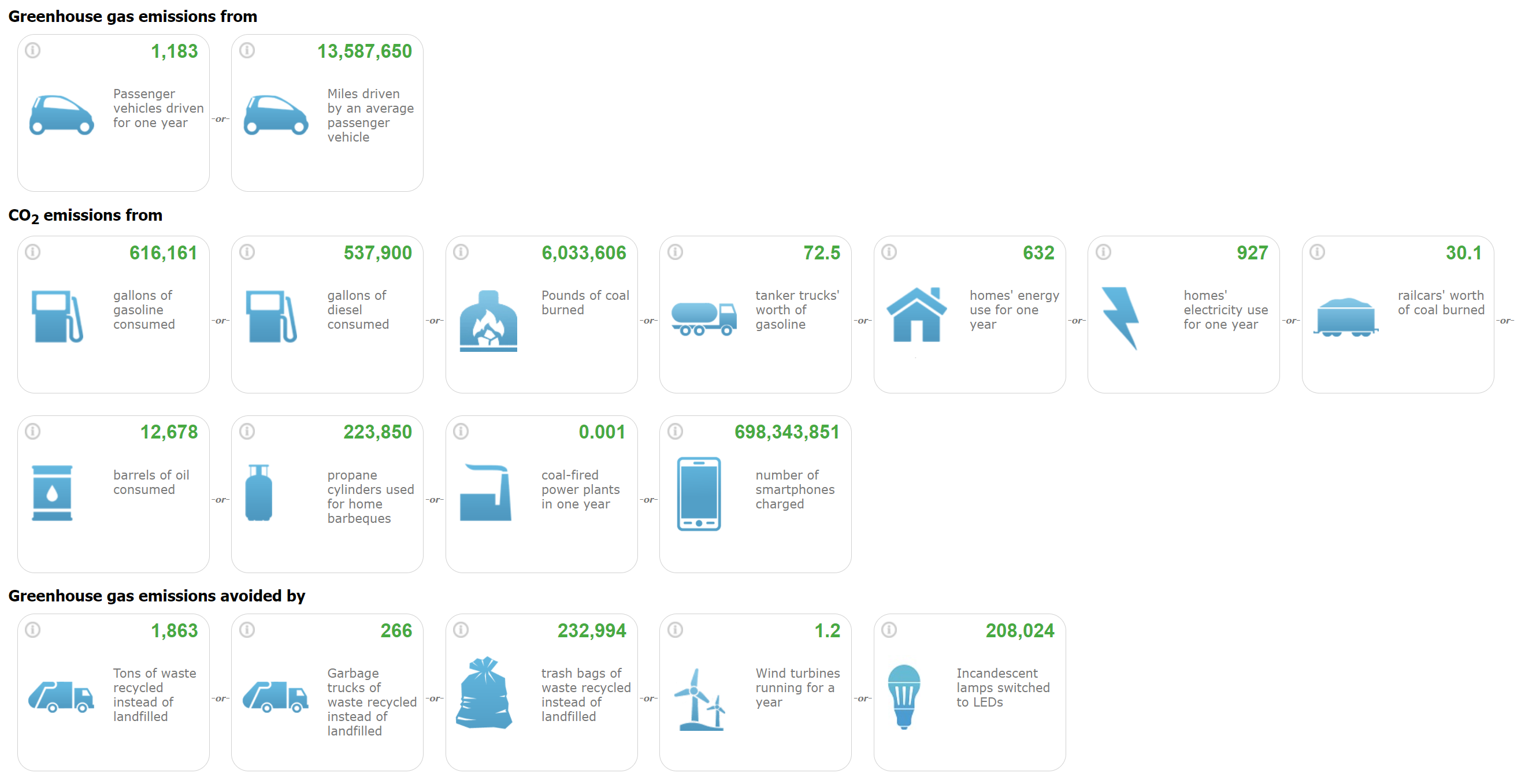 =
13.7M
13.7M
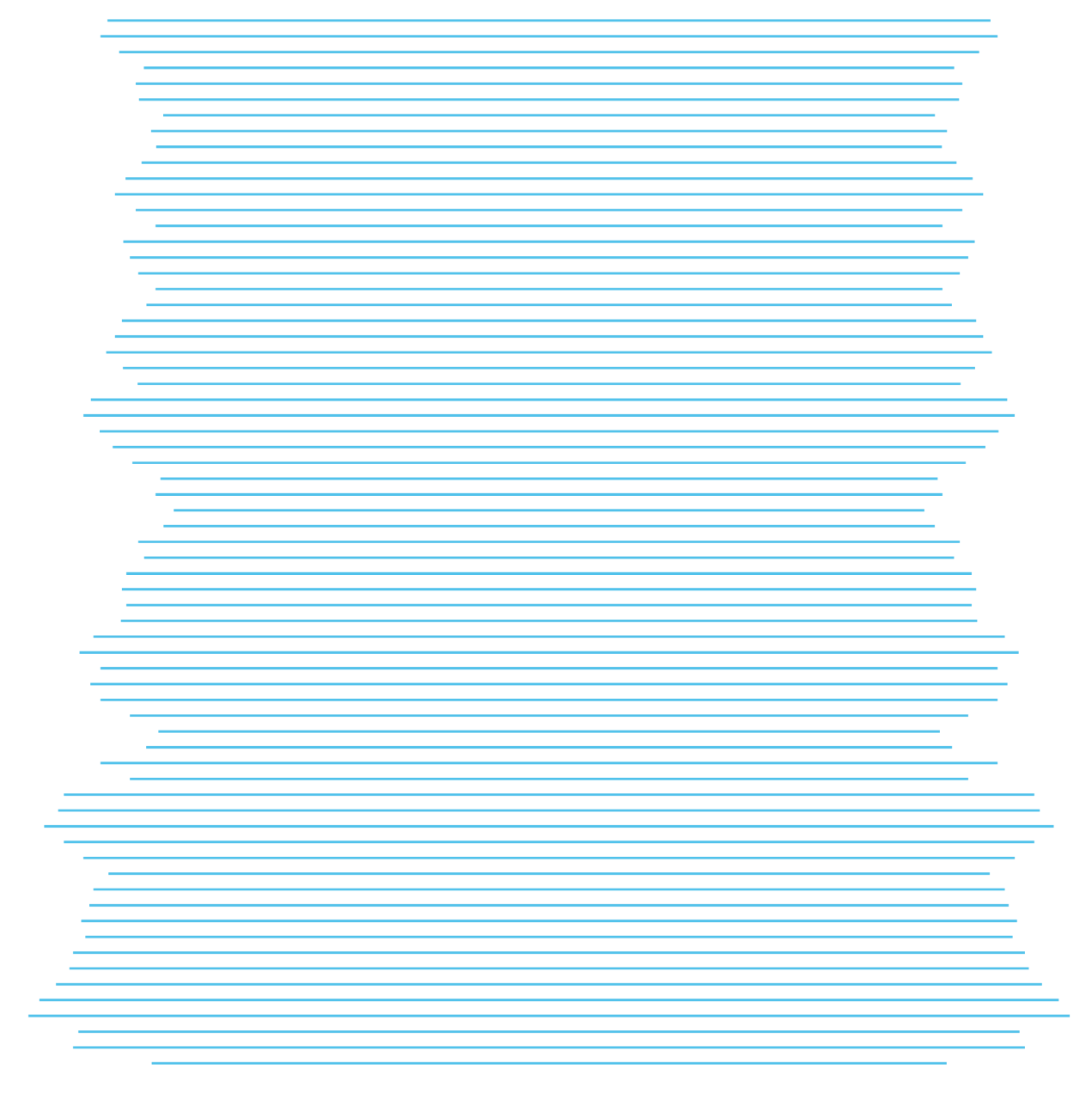 Miles Saved
15
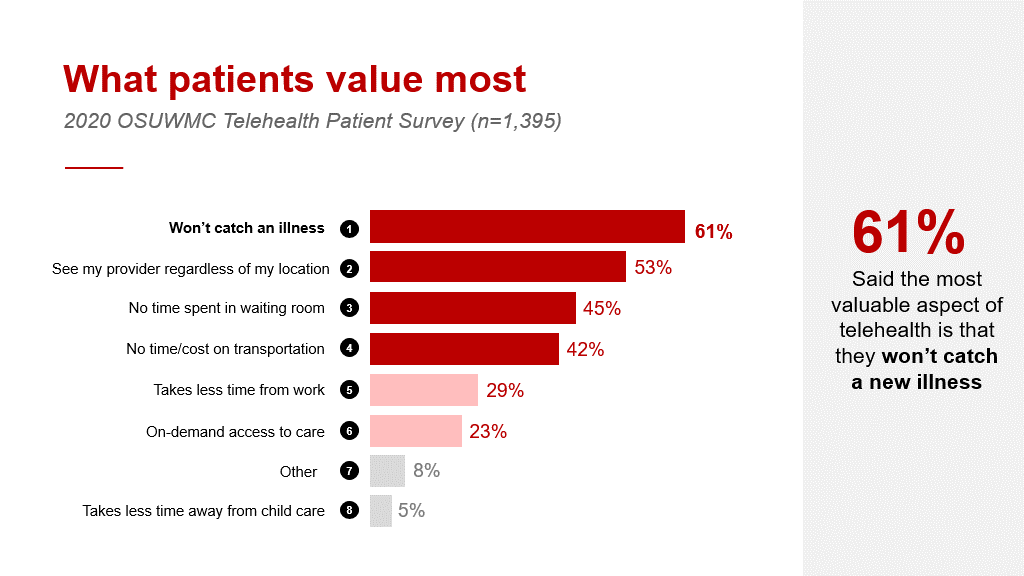 16
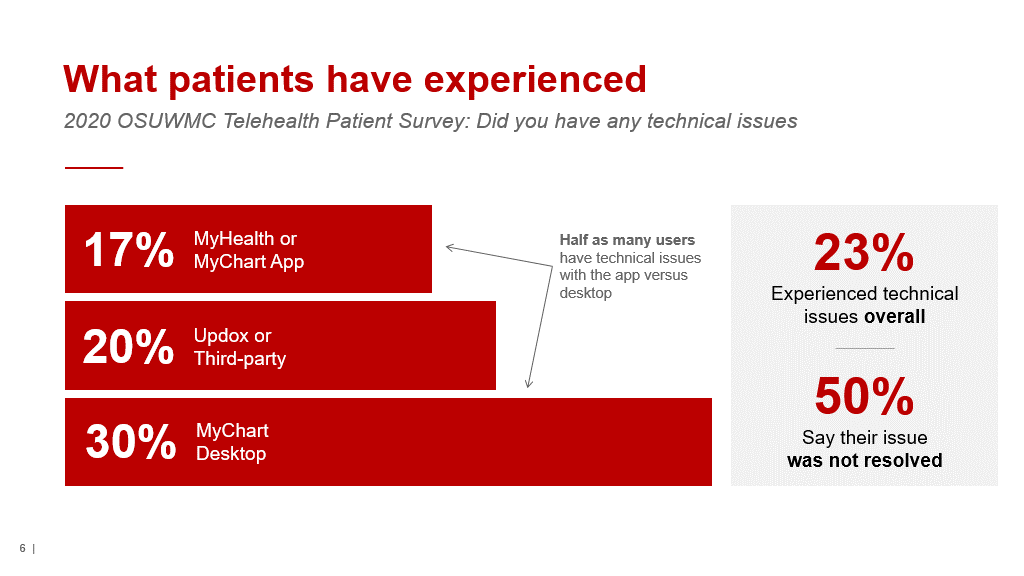 [Speaker Notes: High incidence of technical issues 

Mobile app users had the lowest instance of technical issues 

High incidence of unresolved technical issues 

Consider additional technical support options for patients]
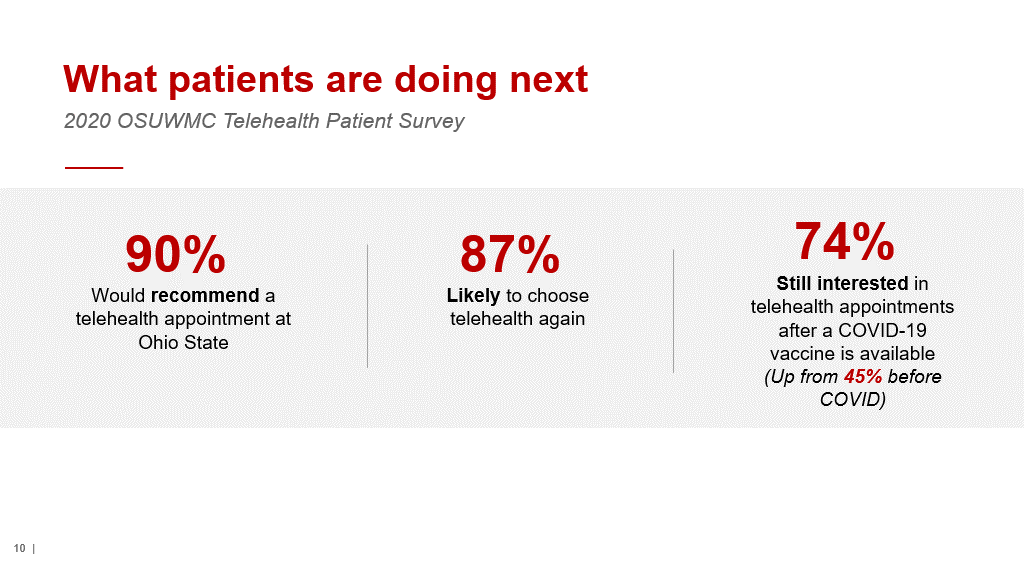 Patients are still looking for telehealth
Google trends show: 1) the initial spike from COVID has leveled out.  2) the new baseline for telehealth search terms is 3-4x higher than the old baseline.
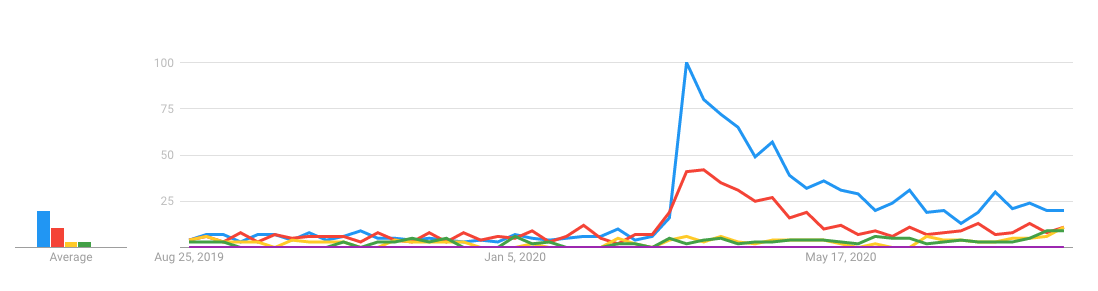 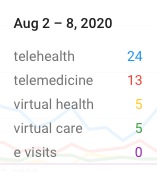 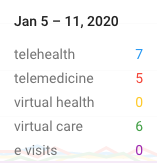 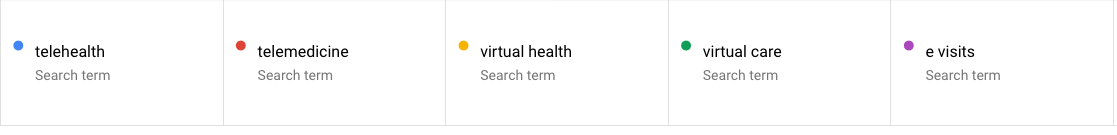 19  |
[Speaker Notes: General telehealth searches are the most popular. Not condition specific terms like orthopedics telehealth appointments for example.]
Research indicates 50% of patients are willing to switch providers to have virtual care
Commercial payors, Millennials and Gen Xers are significantly more likely to switch.
Kyruus 2020 Patient Perspectives on Virtual Care Report (n=1,000)
20  |
Patient Device Ready
Video Privacy Backdrops
Multi Party
Closed Caption
Technology – Challenges and What’s Next?
Screen -shots
Keeping pace for an optimal single solution
Increase Ease of Use
Reduce Confusion for Providers/Patients
Minimize Network Congestion/Slowness
Maximize Compatibility with Client Devices
Enhance Communication Experiences
Augment telehealth with clinical device integration

Create:  The Path of Least Resistance!
21
Questions?
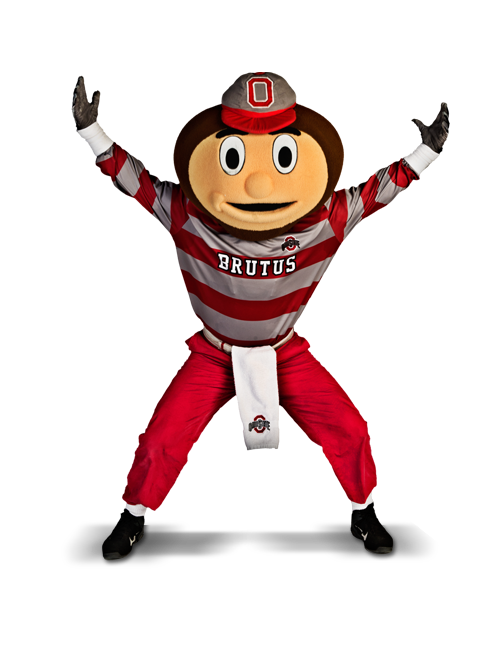 22